Modelos para cópias
Os slides a seguir possuem os modelos, para serem copiados e que serão usados por cada um dos OES, durante a segunda formação que ocorrerá de 05 a 08 de agosto de 2014.
Lembramos que cada  OE deverá estar com uma cópia do caderno 4: “Operações na resolução de problemas”
Fazer 4 cópias para cada OE
Fazer 3 cópias para cada OE
Fazer 2 cópias para cada OE
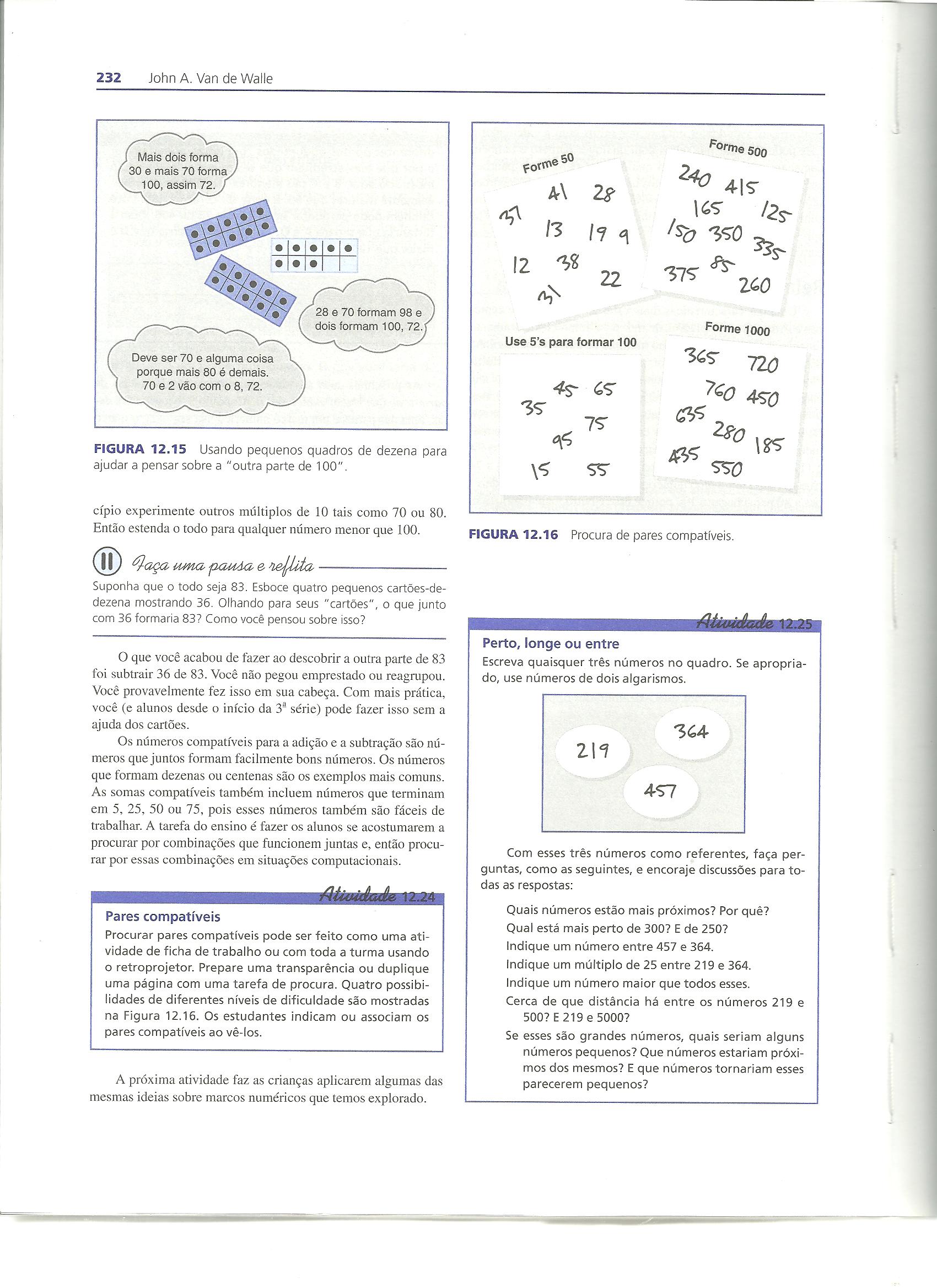 Fazer uma 
Cópia para
Cada OE
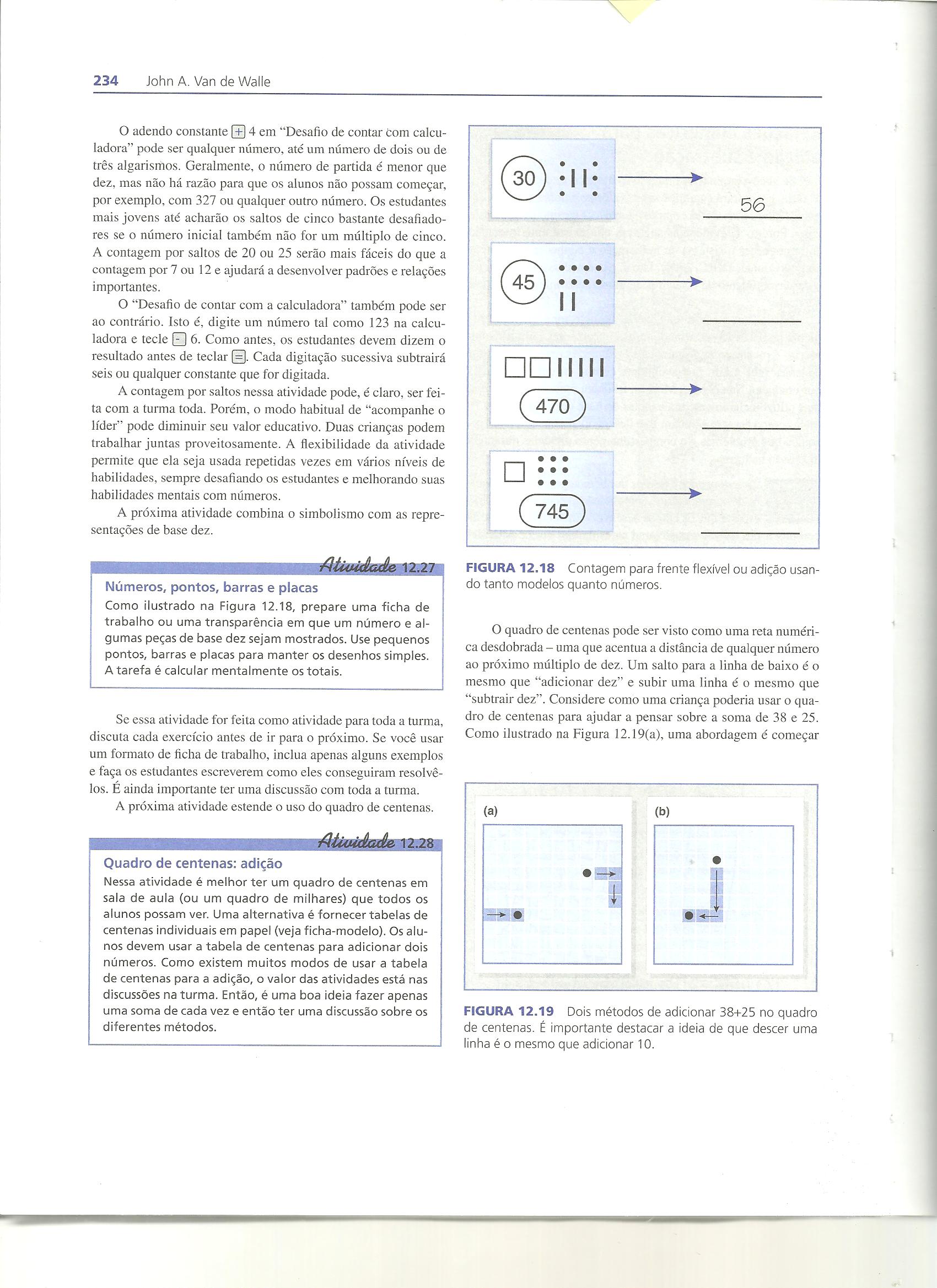 Fazer uma 
Cópia para
Cada OE
Fazer uma Cópia para cada OE
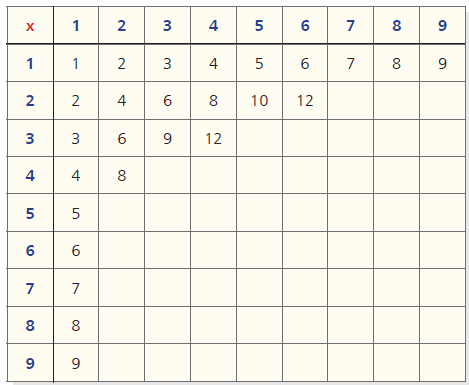 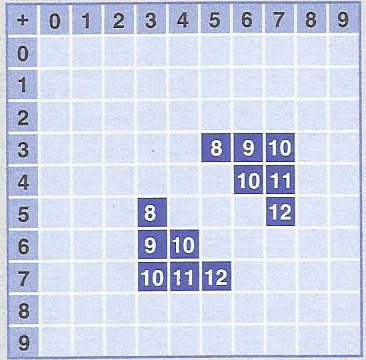 Fazer uma 
Cópia para
Cada OE
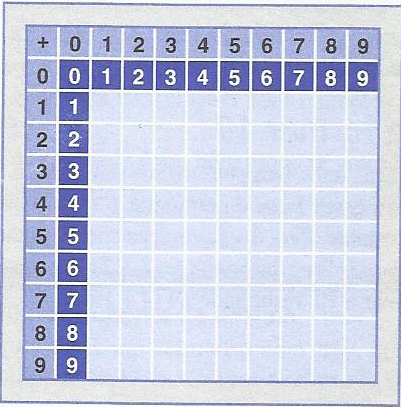 Fazer uma 
Cópia para
Cada OE
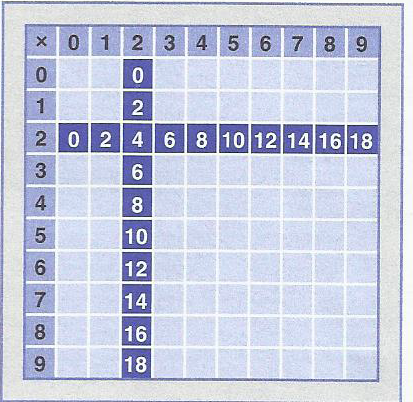 Fazer uma 
Cópia para
Cada OE
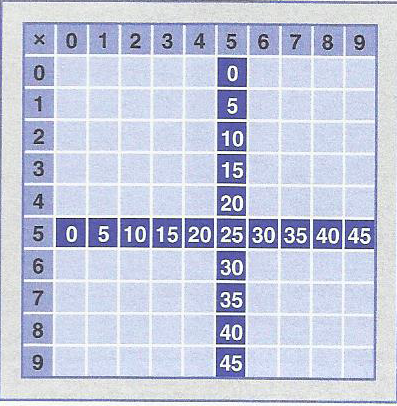 Fazer uma 
Cópia para
Cada OE
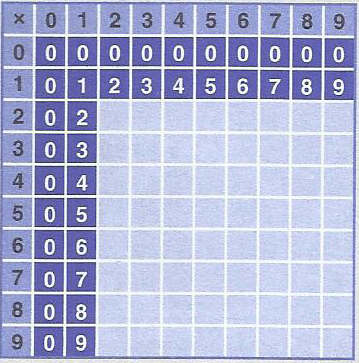 Fazer uma 
Cópia para
Cada OE
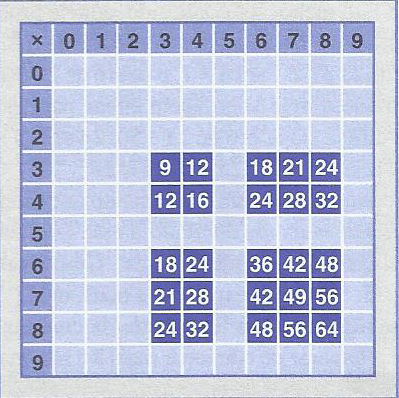 Fazer uma 
Cópia para
Cada OE
Fazer uma cópia para cada OE